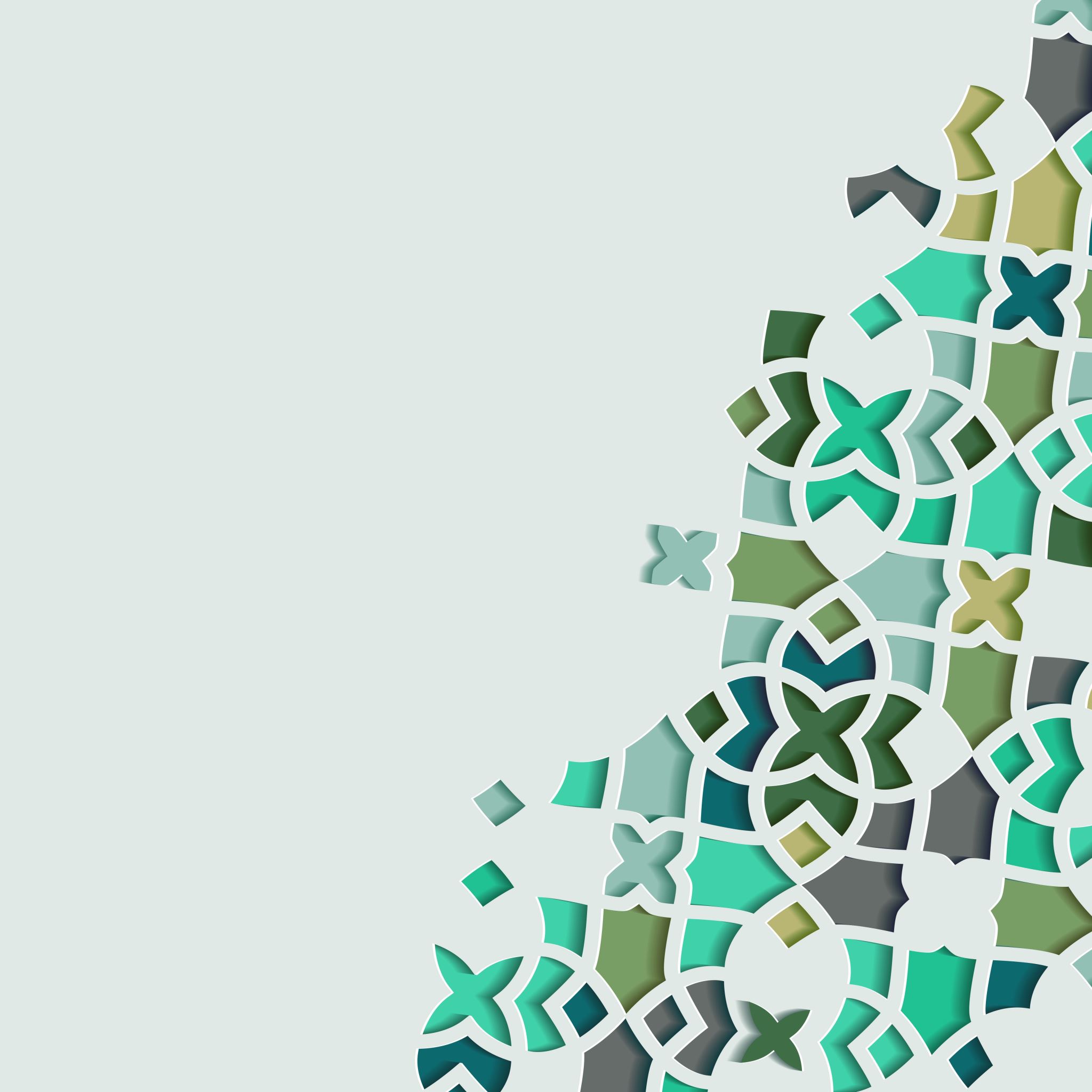 The Life of Prophet Muhammad
Lesson 16
Opposition Tactics of Quraysh
1. Appeal To The Chief of Quraysh:
When the Prophet started preaching, Quraysh went to Abu Talib, gently, and said, "O Abu Talib, this is your nephew cursing our idols, preaching a new message, surely you cannot let this happen?" 
Abu Talib did not want confrontation, he gave them some gentle words and let them go their away.
As new people converted to Islam, they increased the pressure on Abu Talib.
They accused the Prophet of cursing their idols and insulting their forefathers.
Opposition Tactics of Quraysh
وَلاَ تَسُبُّواْ الَّذِينَ يَدْعُونَ مِن دُونِ اللّهِ فَيَسُبُّواْ اللّهَ عَدْوًا بِغَيْرِ عِلْمٍ
And do not insult those they invoke other than God , lest they insult God in enmity without knowledge…” Quran 6:108
Quraysh even went so far as to offer Muhammad money, women and even kingship over Arabia provided that he discontinuous his preaching. 
Abu Talib summons his nephew and conveys the grievances of Quraysh as well as the bribe offers.
Opposition Tactics of Quraysh
يا عمّ، والله لو وضعوا الشمس في يمينى والقمر في يساري على أن أترك هذا الأمر حتى يظهره الله، أو أهلك فيه ما تركته.
“O my uncle, I swear by God, if they were to place the sun in my right hand, and the moon in my left hand, I cannot give up this message until I succeed in what I am doing or I die a death in this path preaching what I am preaching."
Opposition Tactics of Quraysh
Abu Talib replies:
 اذهب يا بن أخي، فقل ما أحببت، فوالله لا أسلمك لشيء أبدًا
“Go forth, O my nephew and speak what you wish. I swear by God will never surrender you to anyone ever.”
Opposition Tactics of Quraysh
2. A Treacherous Offer
يا أبا طالب هذا عمارة بن الوليد أبهى فتى في قريش وأجمله فخذه إليك. فاتخذه ولدا فهو لك، وسلم لنا هذا ابن أخيك الذي قد خالف دينك ودين آبائك، وفرق جماعة قومك لنقتله فإنما هو رجل برجل،
“O Abu Talib, this is Umarah ibn Al-Waleed, the most noble and most handsome youth of Quraysh. Take him and adopt him as a son and surrender to us this nephew of yours who has opposed your religion and the religion of your forefathers…”
Opposition Tactics of Quraysh
فقال أبو طالب: والله ما أنصفتموني، تعطوني ابنكم أغذوه لكم وأعطيكم ابني تقتلونه؟ هذا والله ما يكون أبدا
“Abu Talib angrily retorted: My God you are unjust to me. You give me your son so I can feed him for you and I give you my son so you can kill him?! By God this will never happen!
Opposition Tactics of Quraysh
فقال له المطعم بن عدي بن نوفل وكان صديقا مصافيا والله يا أبا طالب ما أراك تريد أن تقبل من قومك شيئا،
“Mut’im ibn Uday, who was a friend of Abu Talib, said: “O Abu Talib, it seems that you are unwilling to accept any offer your people are making to you…”
 Mut'im ibn Adi is the senior most person in all of Makkah. He was the one that prevented the bloodshed in the Ka'bah by suggesting the solution to the Black Stone (i.e. whoever walks in first). This is the least hostile person that has the most sense.
Opposition Tactics of Quraysh
3. Censuring the Quran in Public Spaces:
وَقَالَ الَّذِينَ كَفَرُوا لَا تَسْمَعُوا لِهَذَا الْقُرْآنِ وَالْغَوْا فِيهِ لَعَلَّكُمْ تَغْلِبُونَ
“And those who disbelieve say, "Do not listen to this Qur'an and speak noisily during [the recitation of] it that perhaps you will overcome.” Quran 41:26
Opposition Tactics of Quraysh
عن الزهري، عن سعيد بن المسيب أن أبا سفيان وأبا جهل والأخنس اجتمعوا ليلًا يسمعون القرآن سرًّا.. فذكر القصة؛ وفيها أن الأخنس أتى أبا سفيان فقال: ما تقول؟ قال: أعرف وأنكر. قال أبو سفيان: فما تقول أنت؟ قال: أراه الحق
“Abu Sufyan, Abu Jahl and al-Akhnas gathered one night [outside the house of the Prophet] to secretly listen to the Quran…al-Akhnas later went to Abu Sufyan and asked, ‘What do you think? Abu Sufyan replied: ‘I know [it is the truth] but I refuse [to acknowledge it]. Abu Sufyan then asked, ‘What do you think?’. He replied: I believe it is thr truth”.
Opposition Tactics of Quraysh
4. Mocking the Prophet and the believers:
The Prophet was ridiculed by members of his clan, like Abu Lahab.
Abu Jahl incessantly ridiculed the Prophet and his companions. If it was s a person of status, he would make fun of him and say to him, "How can you leave the religion of your father? Are you better than your father and grandfather?" 
And if it's a lowly person, he would get physical and abuse them.
Opposition Tactics of Quraysh
5. Character Assassination 
1. Madman
وَإِن يَكَادُ الَّذِينَ كَفَرُوا لَيُزْلِقُونَكَ بِأَبْصَارِهِمْ لَمَّا سَمِعُوا الذِّكْرَ وَيَقُولُونَ إِنَّهُ لَمَجْنُونٌ
“And those who disbelieve would almost smite you with their eyes when they hear the reminder, and they say: Most surely he is mad.” Quran 68:51
Opposition Tactics of Quraysh
2. Magician
كَذَلِكَ مَا أَتَى الَّذِينَ مِن قَبْلِهِم مِّن رَّسُولٍ إِلَّا قَالُوا سَاحِرٌ أَوْ مَجْنُونٌ
“Thus there did not come to those before them a messenger but they said: A magician or a mad man.” Quran 51:52
Opposition Tactics of Quraysh
3. Poet
بَلْ قَالُواْ أَضْغَاثُ أَحْلاَمٍ بَلِ افْتَرَاهُ بَلْ هُوَ شَاعِرٌ
“They have said, "It, (the Quran), is only the result of some confused dreams. He is only a poet…” Quran 21:5
Opposition Tactics of Quraysh
وَمَا عَلَّمْنَاهُ الشِّعْرَ وَمَا يَنبَغِي لَهُ إِنْ هُوَ إِلَّا ذِكْرٌ وَقُرْآنٌ مُّبِينٌ
“And We have not taught him poetry, nor is it befitting for him; it is nothing but a reminder and a clear Quran.” Quran 36:69
Opposition Tactics of Quraysh
The Story of Al-Waleed ibn Al-Mugheera
Once the Prophet  was reciting the Quran and Al-Waleed managed to listen uninterrupted for the first time. And he is mesmerized - he stops in his tracks and listen until the Prophet  finishes, and he goes away.
He muttered something as he walks away and it spread in the people of Makkah - again, the people of Makkah were few and it's a very small village, so everything spreads - gossip was rampant. As he walks away, he says a beautiful prose, describing the beauty of the Quran as a pagan:
Opposition Tactics of Quraysh
ﻭﺍﻟﻠﻪ ﻟﻘﺪ ﺳﻤﻌﺖ ﻣﻦ ﻣﺤﻤﺪ ﺁﻧﻔﺎً ﻛﻼﻣﺎً ﻣﺎ ﻫﻮ ﻣﻦ ﻛﻼﻡ ﺍﻷﻧﺲ ﻭﻻ ﻣﻦ ﻛﻼﻡ ﺍﻟﺠﻦ
ﺇﻥ ﻟﻪ ﻟﺤﻼﻭﺓ ﻭﺇﻥ ﻋﻠﻴﻪ ﻟﻄﻼﻭﺓ ﻭﺇﻥ ﺃﻋﻼﻩ ﻟﻤﺜﻤﺮ ﻭﺇﻥ ﺃﺳﻔﻠﻪ ﻟﻤﻐﺪﻕ ﻭﺃﻧﻪ ﻳﻌﻠﻮ ﻭﻣﺎ ﻳﻌﻠﻰ ﻋﻠﻴﻪ
"By God, I have heard a speech from Muhammad right now that is neither from the speech of men nor jinn; It has a rhythm, the top of it is fertile, the height of it is beautiful, and it surpasses everything I've heard, and nothing can surpass it."
Opposition Tactics of Quraysh
When the news reached Abu Jahal, he went to al-Waleed ibn al-Mughira. He said, "Your people have heard your praise of the Qur'an, and they will not be satisfied with you until you say something against it." Al-Waleed ibn al-Mughira said, "What do you want me to say? Tell me, I'll say it.”
Abu Jahal says, "Call him a mad man." But al-Waleed ibn al-Mughira said, "But he is not a mad man, and everybody knows he is not a mad man. We have seen crazy people, but he has no symptoms of a crazy man." Then Abu Jahal said, "Say he is a fortune teller." But al-Walid ibn al-Mughira says, "He isn't a fortune teller
Opposition Tactics of Quraysh
So Abu Jahal said, "Call him a magician." But again al-Walid ibn al-Mughira said, "He isn't a magician." Then he said, "Say he is a poet." But al-Walid ibn al-Mughira said, "By Allah, I am the best poet amongst you. And I am telling you that this is not the type of poetry that we are used to." So Abu Jahal then said, "You need to say something and we won't be satisfied with you until you say something." So al-Walid ibn al-Mughira said, "Leave me alone for a few days."
Opposition Tactics of Quraysh
He began walking around in his house, thinking about what he is going to say. He is frowning. He is going about back and forth, until he comes across an idea. But before he could say it, God revealed in the Quran exactly what is happening in the privacy in his house, and the feelings in his heart, and the expressions in his face that nobody, not even his family knew.
Opposition Tactics of Quraysh
ذَرْنِي وَمَنْ خَلَقْتُ وَحِيدًا وَجَعَلْتُ لَهُ مَالًا مَّمْدُودًا وَبَنِينَ شُهُودًا وَمَهَّدتُّ لَهُ تَمْهِيدًا ثُمَّ يَطْمَعُ أَنْ أَزِيدَ كَلَّا ۖ إِنَّهُ كَانَ لِآيَاتِنَا عَنِيدًا سَأُرْهِقُهُ صَعُودًا إِنَّهُ فَكَّرَ وَقَدَّرَ فَقُتِلَ كَيْفَ قَدَّرَ ثُمَّ قُتِلَ كَيْفَ قَدَّرَ ثُمَّ نَظَرَ ثُمَّ عَبَسَ وَبَسَرَ ثُمَّ أَدْبَرَ وَاسْتَكْبَرَ
فَقَالَ إِنْ هَٰذَا إِلَّا سِحْرٌ يُؤْثَرُ إِنْ هَٰذَا إِلَّا قَوْلُ الْبَشَرِ سَأُصْلِيهِ سَقَر
"Leave Me with the one I created alone. And to whom I granted extensive wealth. And children present [with him]. And spread [everything] before him, easing [his life]. Then he desires that I should add more. No! Indeed, he has been toward Our verses obstinate. I will cover him with arduous torment. Indeed, he thought and deliberated. So may he be destroyed [for] how he deliberated. Then may he be destroyed [for] how he deliberated. Then he considered [again]; Then he frowned and scowled; Then he turned back and was arrogant And said, "This is not but magic imitated [from others]. This is not but the word of a human being." I will drive him into Saqar.” Quran 109:1-6
Opposition Tactics of Quraysh
6. Demanding a Miracle 
وَقَالُواْ لَن نُّؤْمِنَ لَكَ حَتَّى تَفْجُرَ لَنَا مِنَ الأَرْضِ يَنبُوعًا أَوْ تَكُونَ لَكَ جَنَّةٌ مِّن نَّخِيلٍ وَعِنَبٍ فَتُفَجِّرَ الأَنْهَارَ خِلالَهَا تَفْجِيرًا أَوْ تُسْقِطَ السَّمَاء كَمَا زَعَمْتَ عَلَيْنَا كِسَفًا أَوْ تَأْتِيَ بِاللّهِ وَالْمَلآئِكَةِ قَبِيلاً أَوْ يَكُونَ لَكَ بَيْتٌ مِّن زُخْرُفٍ أَوْ تَرْقَى فِي السَّمَاء وَلَن نُّؤْمِنَ لِرُقِيِّكَ حَتَّى تُنَزِّلَ عَلَيْنَا كِتَابًا نَّقْرَؤُهُ قُلْ سُبْحَانَ رَبِّي هَلْ كُنتُ إَلاَّ بَشَرًا رَّسُولاً
"And they say, 'We will not believe you until you break open for us from the ground a spring.Or [until] you have a garden of palm trees and grapes and make rivers gush forth within them in force [and abundance].Or you make the heaven fall upon us in fragments as you have claimed or you bring God and the angels before [us]. Or you have a house of gold or you ascend into the sky. And [even then], we will not believe in your ascension until you bring down to us a book we may read.' Say, 'Exalted is my Lord! Was I ever but a human messenger?” Quran 17:90-93
Opposition Tactics of Quraysh
7. A Comprimise 
Negotiations directly with the Prophet. Saying,"Let's reach a compromise. One day we'll all be Muslim, the next day we'll all worship our gods (idols)." This is the compromise they wanted. But of course there is no compromise in monotheism
God revealed Surah al-Kafirun:
Opposition Tactics of Quraysh